Managing workplace mental health in a pandemic and beyond
6th July
James Harvey 
Head of Broker & Corporate Sectors and Executive Board Member, BLM Law
Prof. Marcantonio Spada
Clinical Academic Researcher and Consultant CBT Practitioner, Efficacy Ltd
Shamira Graham
Director of Corporate Clinical Solutions, CBT Practitioner, Efficacy Ltd
Julian Cox 
Head of Employment Law, London, BLM Law
2
The case for action
Work related stress and mental ill health claims are increasing
We know there is a four-fold reason fororganisations to protect staff’s mental health: moral, reputational, economic and legal.
3
Key facts
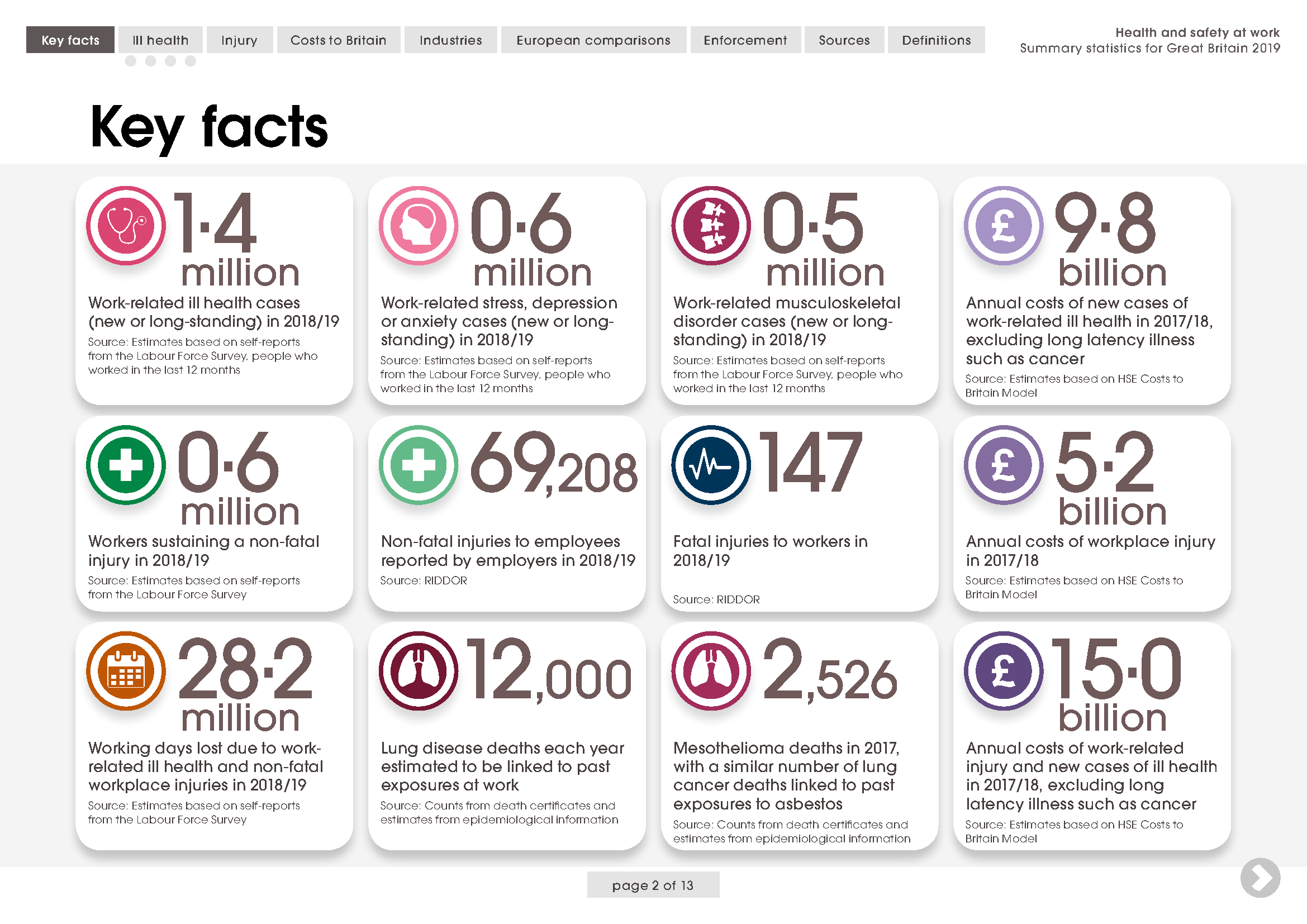 4
Source: Health & Safety Executive (HSE)
Work-related stress, depression or anxiety
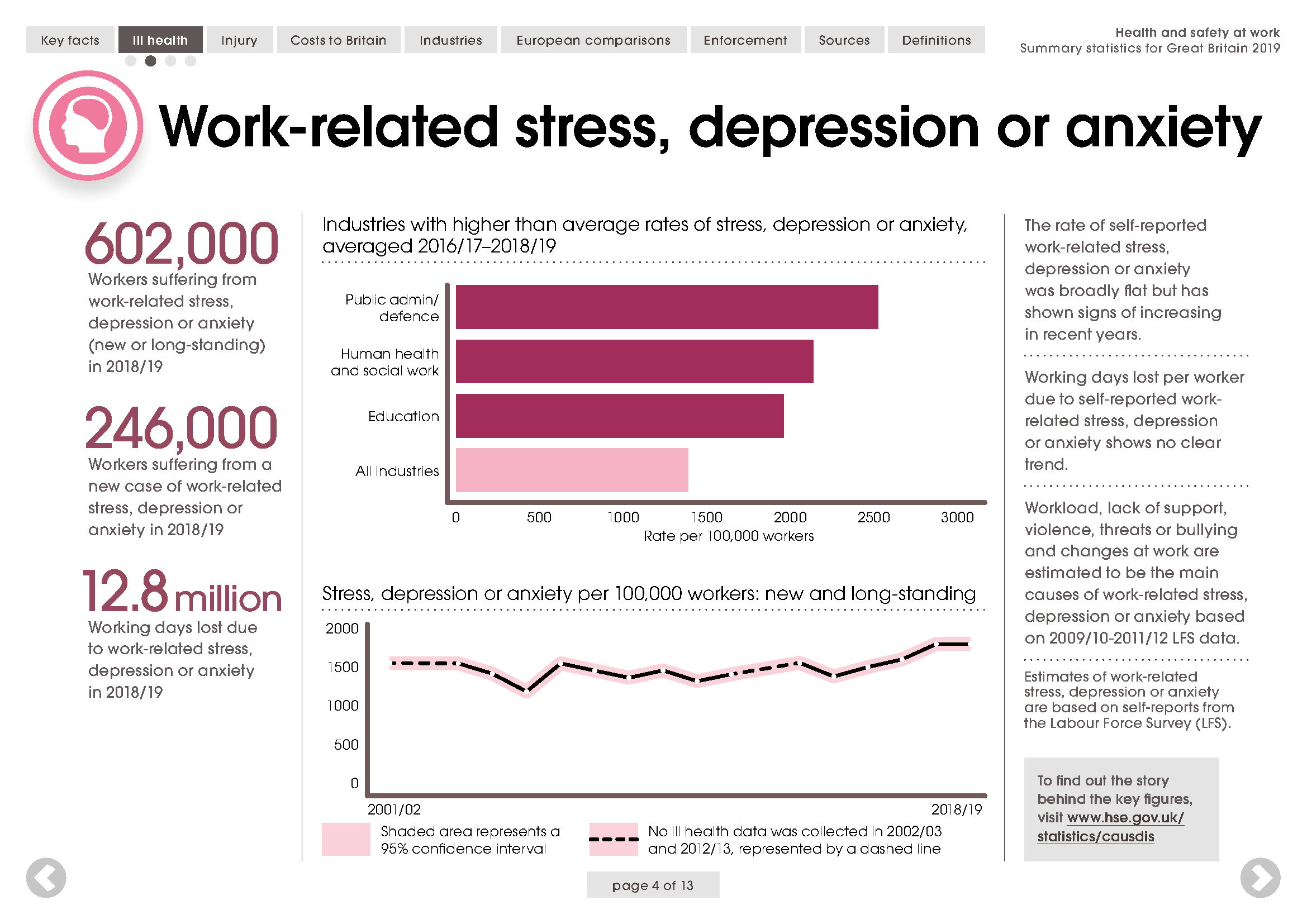 5
Source: Health & Safety Executive (HSE)
The cost of poor mental health in the workplace is high and rising
The economic cost of mental ill health continues to rise
High quality training represents the most cost effective corporate response
Cost to UK economy of mental ill health p.a., £bn
2017-20
Return on investment of different corporate mental health interventions Average ROI, 2020
5.3% p.a.
Expert mental Health training delivers a 5-6x measurable ROI
2017-20 trend
Absenteeism
~£8bn
~£7bn
Presenteeism
~£20bn
~£27bn
Therapy only
Awareness Training
Training
Screening/Diagnostics
Turnover cost
~£8bn
~£9bn
6
Source: Deloitte (2020): The Case for Investment
The Need
Continuum of mental health and wellbeing
Step 0 
Full health
Step 1
Wellness
Step 2
Compromised health
Step 3 
Ill health
Step 4
Complex Ill health
Excelling
Thriving
Unsettled
Struggling
In crisis
8
What to look out for
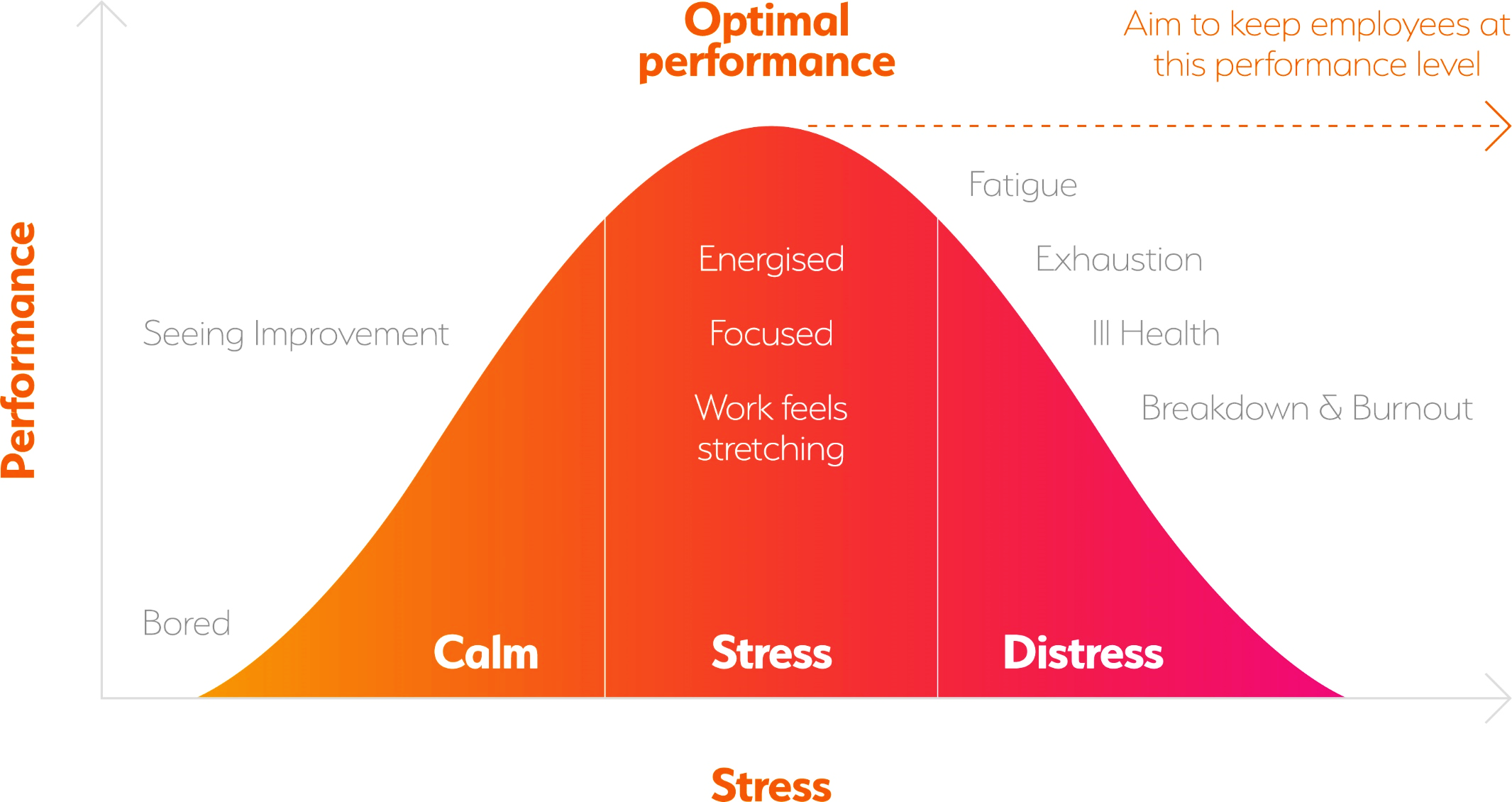 9
Tell-tale signs that rumination and worry are becoming a problem
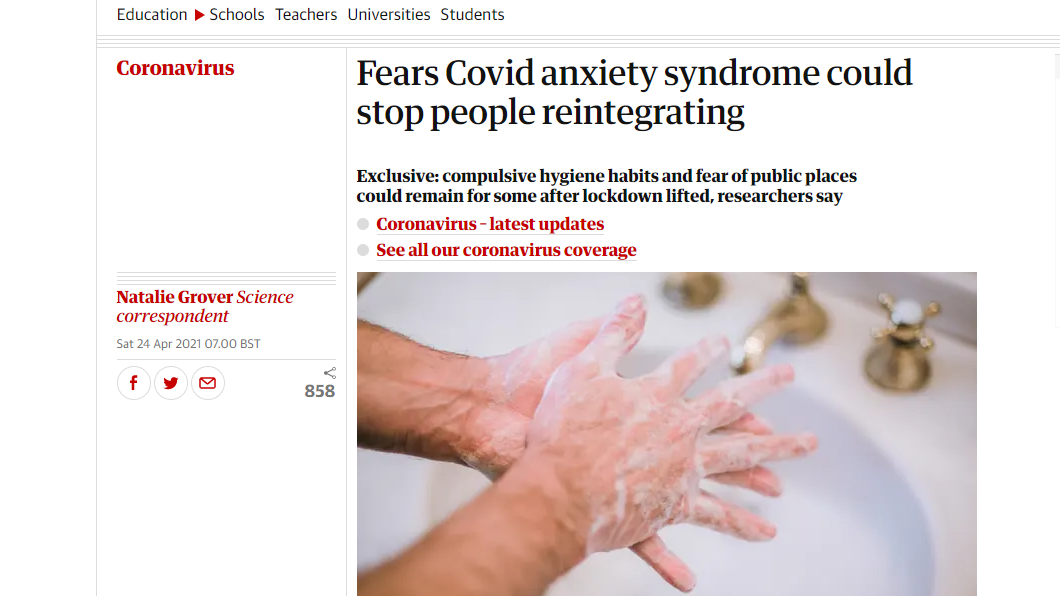 Being at risk
Being younger
54% avoidance public transport
38% avoidance public places
14% paying close attention to others displaying symptoms
49% avoidance of touching things
IT WILL BE TEMPORARY FOR THE MAJORITY
https://www.theguardian.com/world/2021/apr/24/fears-covid-anxiety-syndrome-could-stop-people-reintegrating
10
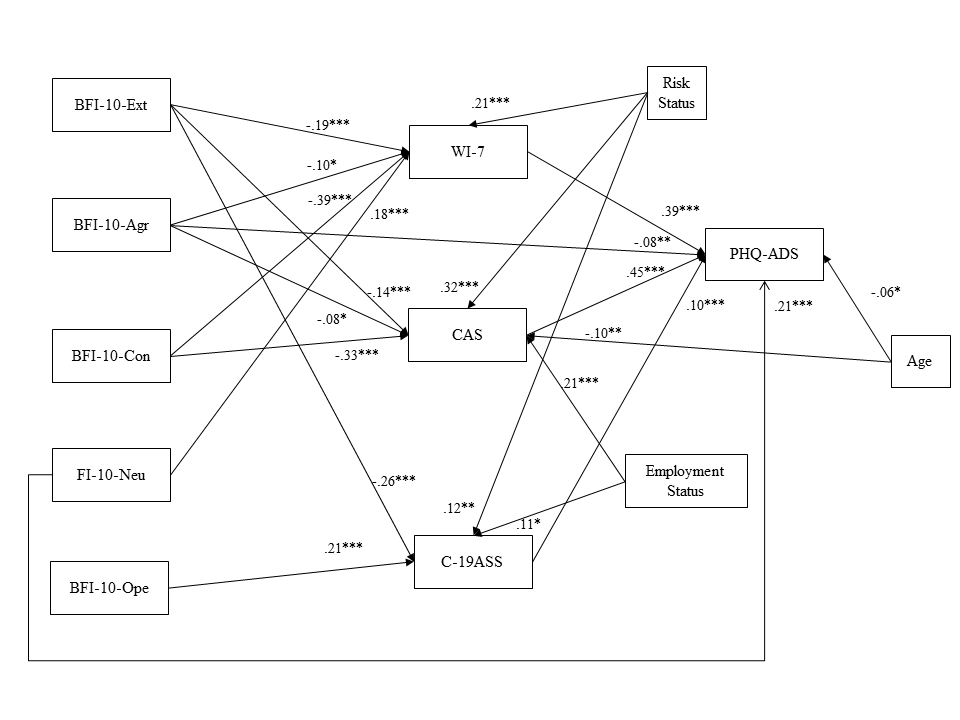 Mental health: magnification of anxiety and depressive symptoms during the pandemic
Nikčević, A. V., Marino, C., Kolubinski, D. C., Leach, D. & Spada, M. M. (2020). Modelling the contribution of the Big Five personality traits, health anxiety, and COVID-19 psychological distress to generalised anxiety and depressive symptoms during the COVID-19 pandemic. Journal of Affective Disorders.
11
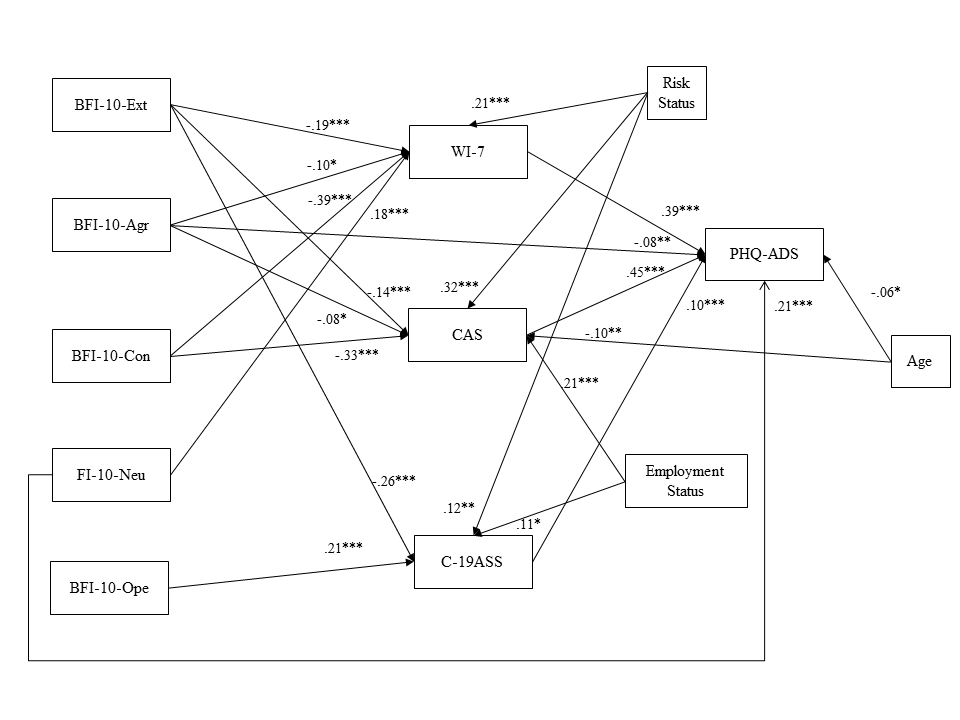 .39***
Mental health: magnification of anxiety and depressive symptoms during the pandemic – Health anxiety
PHQ-ADS
Nikčević, A. V., Marino, C., Kolubinski, D. C., Leach, D. & Spada, M. M. (2020). Modelling the contribution of the Big Five personality traits, health anxiety, and COVID-19 psychological distress to generalised anxiety and depressive symptoms during the COVID-19 pandemic. Journal of Affective Disorders.
12
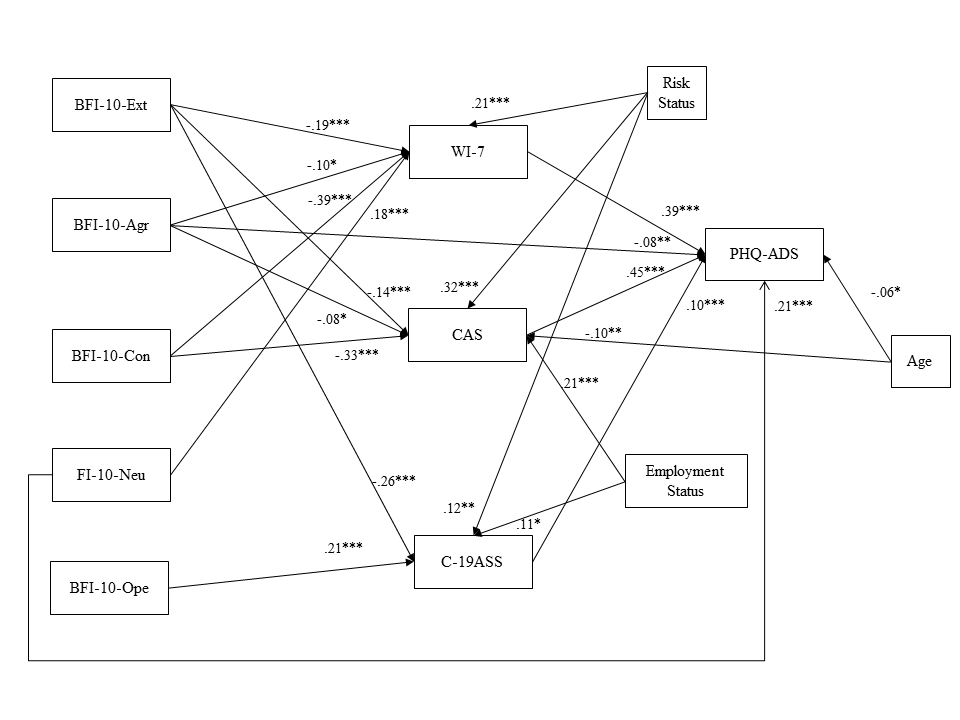 .39***
Mental health: magnification of anxiety and depressive symptoms during the pandemic - Neuroticism
PHQ-ADS
.21***
Nikčević, A. V., Marino, C., Kolubinski, D. C., Leach, D. & Spada, M. M. (2020). Modelling the contribution of the Big Five personality traits, health anxiety, and COVID-19 psychological distress to generalised anxiety and depressive symptoms during the COVID-19 pandemic. Journal of Affective Disorders.
13
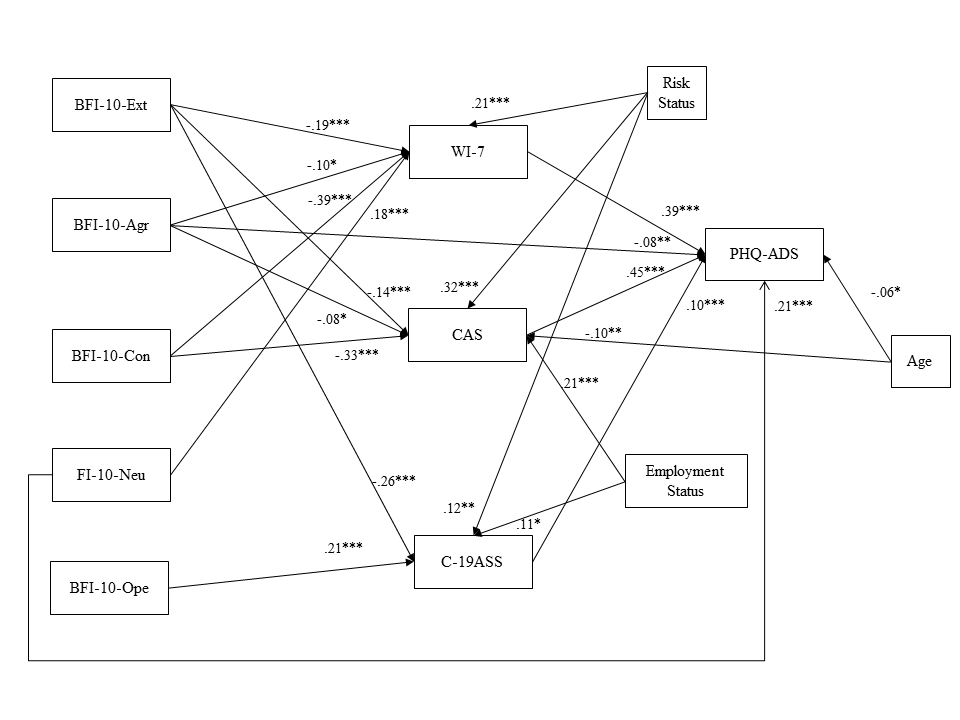 ````
.39***
Mental health: magnification of anxiety and depressive symptoms during the pandemic – COVID-19 anxiety
PHQ-ADS
.45***
.21***
Nikčević, A. V., Marino, C., Kolubinski, D. C., Leach, D. & Spada, M. M. (2020). Modelling the contribution of the Big Five personality traits, health anxiety, and COVID-19 psychological distress to generalised anxiety and depressive symptoms during the COVID-19 pandemic. Journal of Affective Disorders.
14
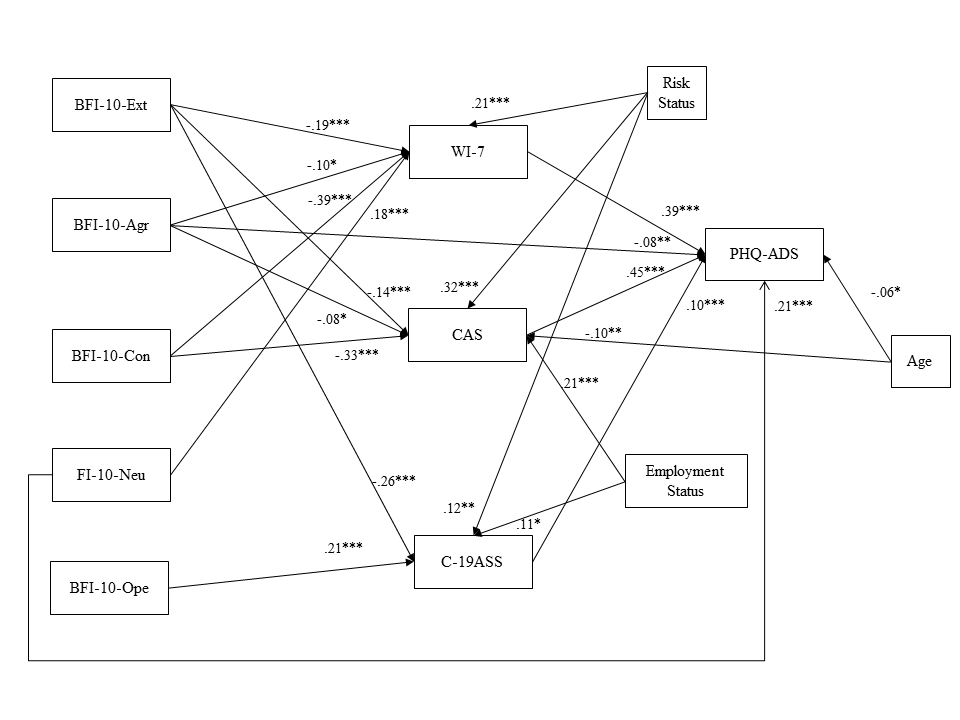 .39***
Mental health: magnification of anxiety and depressive symptoms during the pandemic – COVID-19 anxiety syndrome
PHQ-ADS
.45***
.21***
.10***
Nikčević, A. V., Marino, C., Kolubinski, D. C., Leach, D. & Spada, M. M. (2020). Modelling the contribution of the Big Five personality traits, health anxiety, and COVID-19 psychological distress to generalised anxiety and depressive symptoms during the COVID-19 pandemic. Journal of Affective Disorders.
15
Solutions: Early Identification, Prevention, Promotion and Treatment
Framework for pre-claims landscape
Health and Wellness Promotion
Stress Prevention 
Relapse Management 
Wellness Action Plans 
Resilience Management
Prevent, Education, Support 
Mental health Awareness 
HR/Employment law legal health check
Specialist skills workshops
PREVENT
PROMOTE
Reduce mental health distress
Drive up performance & productivity
TREAT
DETECT
Mental Health and Wellbeing Screening 	
Early identification of  employees at risk of compromised mental health 
Wellbeing Analysis
Evidence based interventions and treatment 
Right treatment, right time, right clinician 
Specialist clinical support to recovery
17
Case Study: Employer dealing with senior executive suffering from anxiety who refuses to return to work due to Covid-19
The hedge fund are keen to get staff back into the office.
Senior Manager for a leading City hedge fund.
Anxious of the risk of infection given his underlying health issues.
Manages a team of 8 staff.
Concerns about social distancing, in particular floor planning and elevator access
The hedge funds offices are on the 10th floor and staff tend to hot desk.
The Head of HR frustrated and threatens disciplinary action
Well regarded and highly successful
Anxious and depressed he is signed off as unfit to work for a month.
Suffered from anxiety and depression for many years, of which his employer is aware.
With the help of solicitors he raises a formal grievance against his employer
18
Mental health and employment law – the key considerations
Mental health and the protection this affords employees and workers under the Equality Act 2010
Assessing what reasonable adjustments ought to be made in relation to employees and workers suffering from mental health issues compliant with an organisation’s obligations under the Equality Act 2010
Handling complaints from employees and workers suffering from anxiety which is Covid-19 related
Handling complaints in the workplace relating to anxiety and stress
Handling capacity dismissals
Managing short and long term absenteeism due to mental health issues
19
Claims to which employers are exposed if they get it wrong
Discrimination claims pursuant to the Equality Act 2010 including harassment
Unfair dismissal
Automatic unfair dismissal for health and safety/ whistleblowing reasons.
Constructive dismissal
Psychiatric illness
20
Case Study: Employer dealing with senior executive suffering from anxiety who refuses to return to work due to Covid-19
Grievance fully  investigated and resolved
home working three days a week
Employee returned to work after four weeks
Own office provided away from the open plan area
Grievance fully investigated and resolved
2 days in the office to oversee team
Up to date medical report obtained to better
Increase in productivity and loyalty
understand John’s mental health issues
Staggered work arrival and departure to avoid peak commuting time and lift congestion
Reasonable adjustments identified
21
Managing the risk and legal defensibility
Employers state of readiness
Best Practice Framework
What can employers be doing now?
Mental Health in the insurance environment
Legal Issues and defensibility
22
Organisations that proactively manage mental health mitigate risk and derive benefits
Talent Attraction
Talent Retention and employee advocacy
ORGANISATIONAL
BENEFITS
EMPLOYEE 
BENEFITS
Increase in presenteeism
Reduction in absenteeism
Minimise claims and improve claim defensibility
Safer, more empathetic working environment
Increased productivity
Increased Employee Engagement
Increased performance
Reduction in poor mental health and psychological distress
23
Organisations that proactively manage mental health mitigate risk and derive benefits
Good Practice risk, rehab and legal toolkit
Legal Support
Wellness Maintenance and Promotion,  Compliance and Defensibility
Treatment
Support
Treat
Detect
Mitigate  & 
Promote
Wellness Maintenance and Promotion
Detection & Early Intervention
Access to treatment
Legal Support
Handling Grievances
Managing dismissals
Defending employment tribunal proceedings
Strategic HR advice and support
Legal Health Check 
HR & Legal Review 
All staff Mental Health Pulse check surveys
Specialist Mental Health Training: Webinars and Workshops
Specialist Legal skills workshops
Legal defensibility training
Online self-guided CBT
Access to Evidence based therapy*
Legal support for HR through treatment
Q&A
25
Further information
Shamira Graham, EfficacyShamiragraham@efficacy.org.uk07932 909 369
James Harvey, Partner BLMjames.harvey@blmlaw.com0121 633 6622
Jacqui Beasley, CBT Clinicsjacquibeasley@cbtclinics.co.uk07882 744 317
Julian Cox, Partner BLMjulian.cox@blmlaw.com0207 865 8453